[Speaker Notes: SUA – ( Strong out of Poverty) Approach  to break through poverty with the people who are affected by poverty. This is about paid work for educated and qualified people: experts of ( generation) poverty and social exclusion.]
Presentation for:The European Anti Poverty NetworkMay 12th 2022
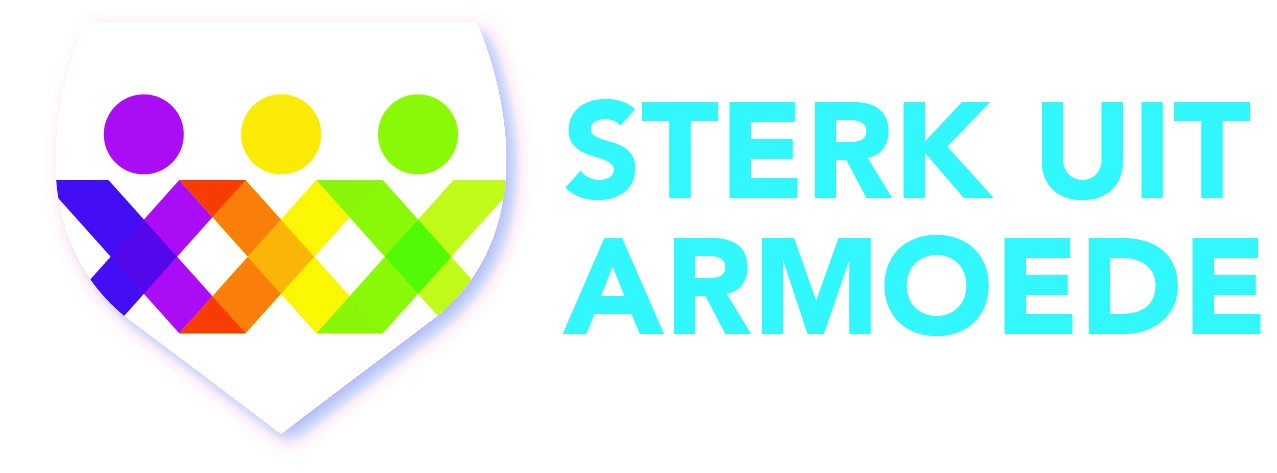 By:  Riane Kuzee-Hoogeveen &
         Thomas de Boer
[Speaker Notes: Who are we?]
About poverty
Poverty is an injustice and excludes people (inclusion -vision)
‘Systeemworld’ alienates part of the residents (distrust, availabillity) 
Poverty is transferred to children  (next generation) 
Mechanism, patterns and  gaps – absence of life skills keeps  the inequality of people
Experiences of  scarcity gets into personal development  (harmed inside, self-stigma, right to exist)
Excluding mechanism = individual and in society
Survival mode = stress = shortage of safety/recognition/attention = influences the development of the brain
It’s complex and effects on all area’s of life
[Speaker Notes: These were the thoughts what was the start to make a point of poverty and to work together with the people who are affected by it. 
Injustice, systems, stress… The complexity is large.]
‘Whatever you do for me but without me,
you do against me’

Mahatma Gandhi
[Speaker Notes: MISSION:... Breaking with poverty with the people affected by it]
[Speaker Notes: Poverty is more then a lack of money. It does something to you inner child, the harmed inside.It is about excluding mechanisms and inherited patterns. 
Aswell social emotionally poverty. And there is more knowledge about what poverty /  chronical stress  (early life stress)  does to your health - brain development and hormones in survival mode.
This wordcloud is what poverty is according a class in Drenthe. Experiences of poverty gets to you in your personal development . As child and as mother.]
The approach of  Sterk uit Armoede
Trained/educated experts of experience functioning as a bridge between  living environment and the systemworld. Elements:
Cooperation with councils
Education / development 
Work(places) –tandemwork (duo work)
Recognition and distribution
Development of third knowledge source
[Speaker Notes: Started in the East of Groningen and Utrecht/Asterdam. Now we are a  national Centre of Expertise.]
Three sources of knowledge
Collective knowledge of experience is complementary and  equal
[Speaker Notes: The field of expert worker (EW) positioning next to another professional in a different dicipline. 
The reason of this camera tripot is those three equals connecting for the right view and approach.
Practical knowlede – experiental knowledge – scientific knowledge]
Employment
Councils
Welfare work
Social community teams 
Education
Good start / babycare
Debt care/assistance
Care
Probation service
Knowledge institutions
[Speaker Notes: A  experience workers are employable in a lot of different fields.]
Clients (pool)
Scientific research (e.g. low social status )
Councils and  civil society organisations
GGD (regular poverty team + projects)
Alliance of Childpoverty 
Pilots province of Drenthe together with councils
SZW (new laws regarding income support)
Consortium of childpoverty 
    ( Divosa – SWN- JEF – NCJ – Sterk uit Armoede)
Different Ministries
The effect of experience work in poverty and social exclusion
For the person her/himself
For their environment (children,family,friends)
For other people living in poverty( from work) 
Better approachable
Giving insight to professionals
Change of system
Impact- en MKBA investigationdoor ‘Alexander Impactscientists’, feb 2021
Representatives of organisations:
Policy and assistance connect better in real terms/targetgroup
Prevention/early detection 
Easier to make contact with target group 
Easy approachable contact for target group
Expressing issue(s) of targetgroup sooner and better
Target group accepts quicker assistance
[Speaker Notes: Cost-benefit analysis]
Cost-benefits ratio- summary (2017-2020 – 24 ‘EDers in education’ in- + out)
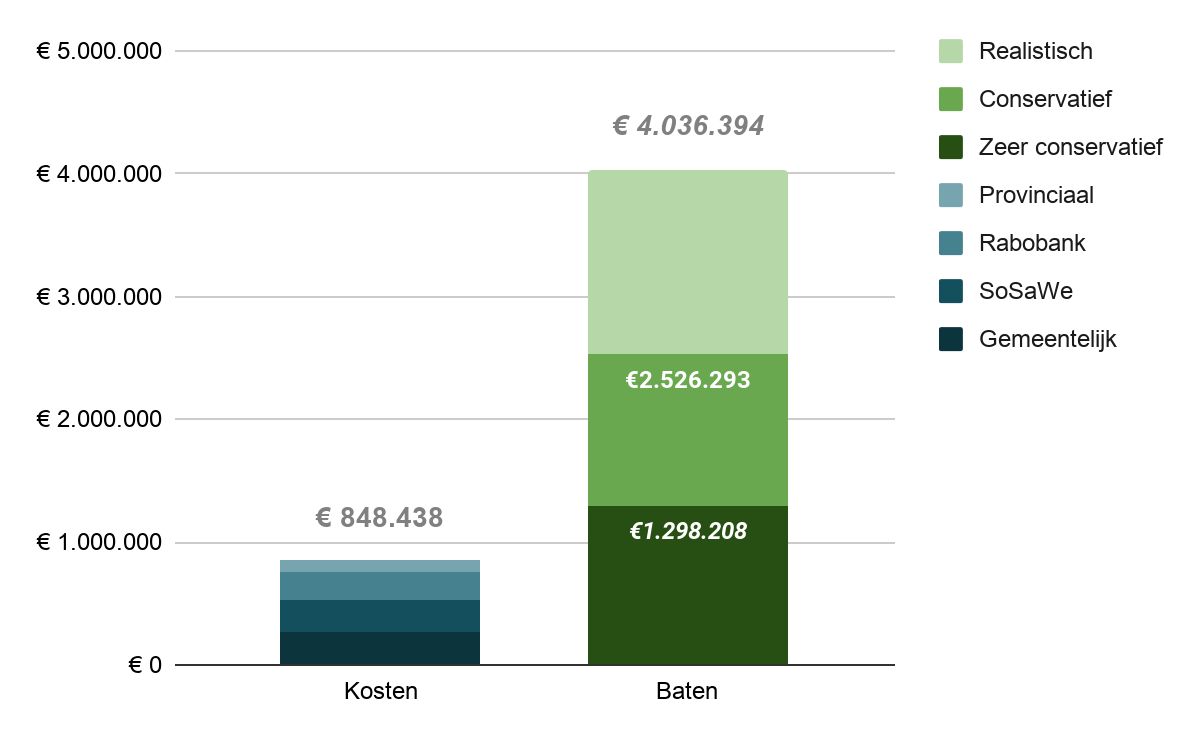 [Speaker Notes: Conservative  estimation: 1 on 3 euro’s
Realistic: 1 more then 4 euro’s]
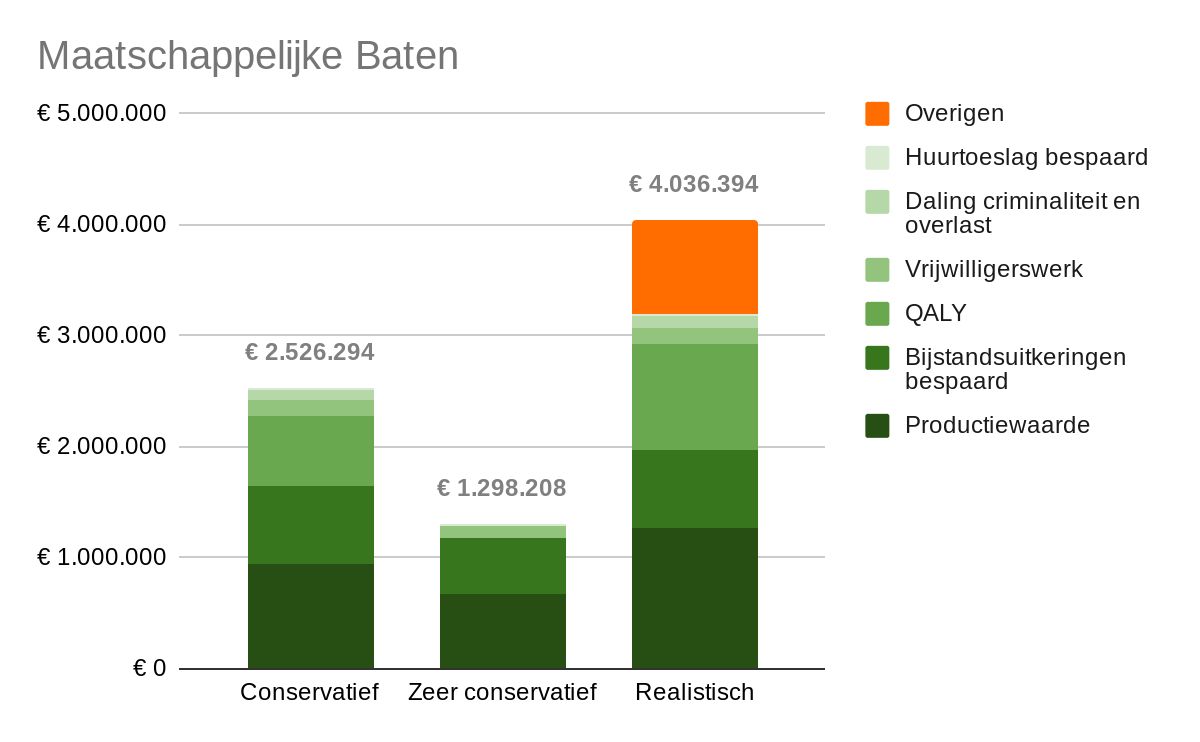 [Speaker Notes: Beenefits:
Productionvalue; 12 of 24 immediatly employment = conservative estimate.  Beside this expectation = 6 after 2 years
Economization  of social security benefits  
QALY – Quality Adjusted Life Years (1 year in good health – values granted)
Volunteer work (for those without regular employent yet)
Decreasing crimes and nuisanceDaling 
Economization housingbenefits
Possible other savings:  healthcare,  debt restructuring, effect on children en their environment zorgkosten, – easy for  Experience Workers but no hard statistics/expectations
 
Te noemen
Niet meegenomen is effecten op generaties op langere termijn 
en de betekenis voor andere klanten in werk ..]
WWW.sterkuitarmoede.nl
Thank you for your interest in our work

Questions? Please ask!

Especially the ones you don’t dare to ask!

And have a safe journey back.